Families on the Border:  Using Evaluation and Program Data to Understand Family Problems and Value Family Strengths
Judith Francis, PhD  Kara Jones, MA
Pima Prevention Partnership  
 Tucson,  Arizona
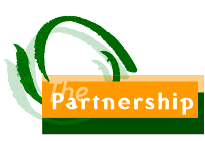 American Evaluation Association
 National Conference 2011
 November 2, 2011
1
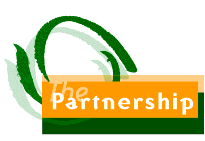 Pima Prevention Partnership (PPP) is a nationally recognized non-profit service and research organization based in Tucson, Arizona, that provides services to high-risk youth and their families. 
PPP received two SAMHSA Science to Service awards in 2009, for substance abuse treatment and youth and family services.
Sin Puertas is PPP’s adolescent substance abuse treatment center.
2
Funding
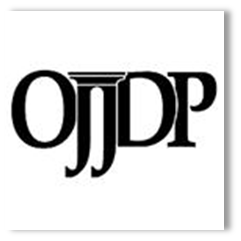 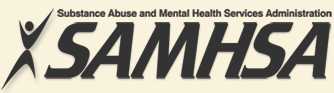 Sin Puertas adolescent outpatient treatment center is funded by Substance Abuse and Mental Health Services Administration Center for Substance Abuse Treatment (CSAT) grants 23296, 021294, 021053, and 18849 and OJJDP grant 655374.
MY Border research project was funded by the Office of Juvenile Justice and Delinquency Prevention (OJJDP) grant 2007-TY-FX-0003. 
Points of view or opinions in this presentation are those of the authors and do not necessarily represent the official position or policies of the U.S. Dept. of Justice or of SAMHSA.
3
Presentation Outline
I.  Families in adolescent substance abuse treatment – theory and policy

II.  Families in the Southwest U.S. –  adolescent outpatient assessment data

III.  Focus on one program
 a. Assessment data
 b. Record review
 c. Parent/caregiver focus groups
 d. Family and recovery outcomes
4
I. Families of Adolescents
What does the adolescent substance abuse treatment research, evaluation and program data tell us about families?

How is family involvement conceptualized and how is it measured in the instruments used by programs?

 What is missing?
5
[Speaker Notes: PPP has an adolescent substance abuse treatment facility and a technical services department that does evaluation and some research.  We decided to go ‘looking for families’ from research and program perspectives.  This study is an exploration of what we know about families and adolescents in outpatient treatment in the Southwest and in one program in the Southwest.]
Policy and Program Issues
The ‘Recovery’ orientation to treatment requires expanded family involvement in adolescent substance use treatment at the practice, program and policy levels. 
The focus of policy remains on cost-effective services for youth and families in an era of scarce resources.
6
[Speaker Notes: Recovery orientation in treatment moves away from seeing substance abuse as individual episodes to be treated and looks over the long run to the resources and environments that individuals need in order to live a productive life without substance use.  It gives clients and parents large roles in defining treatment and assisting recovery.
Latinos are overrepresented in the justice system for a variety of reasons.  
The justice system is the largest referrer to  publicly funded substance abuse treatment  for adolescents.
Best practice recommendations for treatment include awareness of cultural differences that affect clients in treatment.

Public pressure for cost-effective services has placed a premium on fairly low cost, outpatient cognitive-behavioral interventions.]
Recovery
Recovery from alcohol and drug problems is a process of change through which an individual achieves abstinence and improved health, wellness and quality of life. (SAMHSA, 2009)

Recovery-oriented systems of care support person-centered and self-directed approaches to care that build on the strengths and resilience of individuals, families, and communities to take responsibility for their sustained health, wellness and recovery from alcohol and drug problems.
7
“Family members have been active partners in other youth-serving systems, such as children’s mental health and developmental disabilities for quite some time…. The youth substance use disorder treatment and recovery field has lacked a common vision, specific expectations, and clearly defined roles and responsibilities for family members and professionals… Historically, a focus on negative family factors has often blocked a potentially powerful avenue of support and positive encouragement for families who are able and willing to aid in the treatment and recovery process of their youth.”
			SAMHSA Families of Youth with Substance Use 			Disorders: A National Dialogue, 2010
8
[Speaker Notes: The first quote refers to state of substance abuse treatment for adolescents.  The second are the premises of the relationship between substance use and families.  SAMHSA convened a National Family Dialogue in March of 2009 to begin to gather families’ perspectives on adolescent and family needs, problems, and strengths.]
Family “Protective Factors”
Parental monitoring with clear rules of conduct and parental involvement
Strong bonds/attachments between children and their families
Family ‘harmony,’ supportive conflict resolution
Educational and social support for parents
Secure and stable family	

Hawkins and Catalano,  Risk and protective factors for alcohol and other drug problems in adolescence and early adulthood: Implications for substance abuse prevention.  Psychological Bulletin  112(1), 1992
9
[Speaker Notes: Families are studied primarily in the ‘risk and protective factors’ for adolescent substance abuse. Risk and protective factors for substance abuse are similar to those for crime, child abuse and for educational attainment.]
Sources of data on family problems and strengths
Population
Justice-involved adolescents in CSAT model outpatient treatment in the Southwest U.S.

Method
Assessment data for 2,020 adolescents in outpatient programs in the Southwest
Sin Puertas program assessment data (443)
Focus groups with 14 Sin Puertas parents 
Record review for 50 Sin Puertas clients
10
[Speaker Notes: This presentation takes a look at family strengths and problems in outpatient programs in the Southwest, using multiple approaches.
Problem:  There is not a lot of data on families.  Assessment data (and research) provides information primarily on adolescents and remains somewhat weak on family data. 
Programs collect data on families, primarily as case notes, unavailable in the program data.
Finding out more about family needs]
I. Southwest Data Set
2,020 youth entering CSAT model outpatient substance abuse treatment programs between 1998 and 2009, assessed at entry and 6 months. 
 
Programs in 13 cities  (24 agencies):  CA, AZ, NM, TX.

Ages : 11 – 20, with 80 %  15-17 and only 5% 18-20.
Gender:  80% male
Ethnicity: 65% Latino

Of  Latinos, 85% self-identified as of Mexican heritage
11
[Speaker Notes: The data set from Chestnut Health System of juvenile justice-involved adolescents in the four border states. Outpatient treatment is generally short – term (6 – 36 sessions) over a month to three months, with a focus on cognitive-behavioral and psycho-social modalities.]
GAIN Scales - Reference
12
[Speaker Notes: The Global Appraisal of Individual Need is the comprehensive assessment instrument used by these CSAT-funded programs .
This slide is for reference and will be included, full page, in the back of the handout-notes. These scales are used in the analysis, but they will not be reviewed in detail in the talk.]
Problems at Entry
Overall problem severity –  moderate to high
1/2
Substance - related problems
Illegal
activity m/h
2/3
2/3
Co-occurring mental health problems
High traumatic Stress
1/4
2/3
1/2
High victimization
13
GAIN Data on Families
Custody
Living situation
Family size
Family history of substance abuse
Family history of psychological problems
Parental Involvement Index
Family problems (weekly)
Living Risk Index
Ever homeless or runaway
Days in trouble with family
Turns to a family member when having trouble
14
[Speaker Notes: These are the variables from the GAIN that address family strengths and problems.  The Parental Involvement Index is quite limited:  a count of 5 past-year yes/no items covering various general types of activates in which a adolescent may have participated with a parent. “During the past 12 months , have you done any of the following things with your parents: 1)spent 30 minutes or more playing or doing fun things with them 2)gone with them to an organized activity or event 3) had them read to you, or talked to them about a book, magazine or newspaper, 4) Gotten help from them with your homework 5) had them meet with a teacher, social workers, lawyer, court official or police officer about you.]
Custody and Living Situation
91% live in a house or apartment with  parent/parents
6% live in another family member’s home
15
[Speaker Notes: The majority of youth were with a parent or parents in a house or apartment.  Average family size was between three and four people.]
Living Environment Risk Index
Of the people you have regularly lived with, would you say that none, a few, some, most or all of them
Were employed or in school or training full time?
Were involved in illegal activity?
Weekly got drunk or had 5 or more drinks per day?
Used any drugs during the past 90 days?
Shout, argue, and fight most weeks?
Have ever been in drug or alcohol treatment?
Would describe themselves as being in recovery?
16
[Speaker Notes: Nearly all adolescents reported risk factors for continued substance use/crime in their home environments.]
GAIN: Family Problems/Strengths
Problems
Strengths
17
[Speaker Notes: A number of individual questions relate to family strengths as well as problems.  Family/home problems include alcohol or drug abuse, fights and arguments, eviction/homelessness.
This data would indicate about half of adolescents describe their families as having few  fights and arguments and somewhat involved and available in their lives.   This is most of the data available on adolescents.]
III. Families in One Program
Sin Puertas was opened in 2004 by Pima Prevention Partnership and offers a range of evidence-based adolescent outpatient  substance abuse treatment modalities to meet the diverse needs of primarily minority, high-risk youth.
Sin Puertas is one of the model programs in the Southwest data set.
18
[Speaker Notes: SAMHSA Center for Substance Abuse Treatment]
Sin Puertas - Data
GAIN - 443 clients with intake and 3-month assessments
Record review for 50 youth entering February-May 2011.
 Two parent focus groups

Client Characteristics:  similar to other Southwest programs
19
[Speaker Notes: Sin Puertas is similar to other programs in the Southwest data set in the demographics of its primarily justice-involved adolescent population and severity of problems.  Further analysis of GAIN data was supplemented by data from record reviews, staffing conference notes, and a parent focus group.]
a. Sin Puertas Family Problems/Strengths
Family problems and strengths in Sin Puertas were similar to all Southwest programs
Family history of substance abuse = 75%   
Family history of psychological problems = 35%
Fighting/arguing weekly at home = 21%
Most family members: weekly fights/arguments = 9%

No fights/arguments at home = 60%
No family/home problems = 36%
Parent Activity Index moderate/high = 96%
Who do you turn to with problems? Family member = 59%
20
b. Youth Perspective: Getting in Trouble at Home
How many days in the past 90 have you gotten into trouble at home or with your family for any reason?
21
[Speaker Notes: Looking for another perspective on families using this assessment data, we examined clients’ perceptions the number of days that they had gotten into trouble at home.  Looking at this data with other characteristics, The variable divided into those with no days in trouble, those with 1-5 days and anything over 5 days.  For only a few characteristics did a further division of 30 days or more yield any differences.]
Getting into Trouble at Home
Adolescents reporting higher number of days in trouble at home tended also to score higher on measures of crime, substance use, emotional problems, victimization and trauma than their counterparts who reported no or few days getting into trouble at home.
22
[Speaker Notes: What was ‘getting into trouble at home’ about?  We examined other problems of youth, finding that the majority of adolescents who were getting into trouble at home with their families tended to be those with higher substance use, crime, emotional problems, victimization and trauma.]
Severity of Problems for Clients in Trouble at Home
Number of days in trouble at home
(out of past 90 days)
Number of days in trouble at home
(out of past 90 days)
23
[Speaker Notes: Nearly ¾ of those who didn’t get into trouble at home also scored low on overall severity.  Only 1/3 of those who described themselves as being in trouble at home 6days to everyday in the past 3 months scored low in overall severity.  And 80 % of them were assessed with co-occurring mental health problems.]
Family Fights and Getting into Trouble
Those who did not get into trouble at home tended to report family dynamics with few other people fighting and arguing.
24
[Speaker Notes: What about family discord?  Could we learn anything about family dynamics?  For this one, we looked at youth who reported NOT getting into trouble and families NOT having fights or arguments.
These data pointed to very different family dynamics as well as adolescent behavior and problems.]
c. Sin Puertas: Other Sources of Data
GAIN data tends to focus on demographics and family problems

Program intake and assessment records provide much more family information; however, data collection and analysis is more complex
25
Sin Puertas Record Review: Complex Families
50 adolescents entering program from February to June, 2011
Males =78%
Latino=74%
Who are they living with? 
2 biological parents = 12%
Single mother = 28%
Single father = 16%
Parent + Step parent = 18%
Parent + other = 12%
Other family = 12%
Other = 2%
26
[Speaker Notes: Major issues discussed by adolescent/parent at the intake interview and recorded by staff include living with drug addicted  or abusive parent, parent going to jail or treatment and moving to another parent or family member; being ‘kicked out of home’; kidnapped,]
Client/Parent Report
Reported as Important Issues:
Multiple parent/parent  figures: 88%
Major moves between custodial parents, other relatives = 38%
Severe physical, emotional, or sexual abuse = 14%
Untimely death of a parent/ friend = 25%
Family member in prison = 9%
27
Sin Puertas Record Review: Family Strengths
Parent removed abusive adult from home
Adults in recovery/
   clean and sober
Parent willing to attend Sin Puertas sessions
Parent supervision/ engagement with client problems
Parent(s) working and supporting family
Engaged in family recreation/activities
Social Engagement: church/social groups
Extended family supporting children
28
[Speaker Notes: 1)Extended family:  grandparents, uncle-aunt raising children.    Focus group:  9 parents  co-occurring group.  One aunt
2) Communication:]
Sin Puertas: Parent Perspectives
Focus groups with 14 parents whose children were enrolled in the Co-Occurring Disorders and ICBT Treatment Groups
Treatment: 3 evening group sessions per week for 12 weeks. Dinner is served.
Topics: Substance abuse, emotional issues (trauma, coping skills) and job/education issues are addressed 
Parents/caregivers attend one session per week
29
[Speaker Notes: In the focus group, parents were asked about the treatment group, what they found useful and why.]
Parent Perspectives: Communication
Communication: Parents are finding opportunities to talk with youth
Example 1: Conversations riding home from Sin Puertas
Example 2: Continuing the one-night-per week parent/child activity after treatment is completed
Example 3: Program “opened a door” for talking

“For sure it opens the doors that weren’t there before.  You learn a little bit more about each other.  And try to be like that more, a little bit more honest and stuff.  I think it’s a little bit easier because of [the program].”
30
[Speaker Notes: Entry assessments and interviews, parent focus groups and staffing discussions with staff indicate that a substantial proportion of parents  want to communicate well with their children and benefit from the opportunities for increased positive and clear communication in the treatment program.  Increased communication, information and skills for avoiding using drugs were areas that generated discussion.]
Mutual Understanding
“Even though we all live together, I mean, me with my children, they don’t think that we know each other as well.  So this is like a test, like a little homework.   You get to know Mom better, and I get to know my son a little better.”
31
Supportive Family Dynamics
“And yes, this is a time for our kids to learn how to be able to heal themselves, but if we can’t heal ourselves as a family, then once they leave this program, then it’s going to be well, Mom understands, but now my brother is annoying the crap out of me... So if we can figure out a way to heal the whole family, with focus on our kids that are here but healing the whole family…”
32
Tools for Recovery
“This [program] kind of gives them the tools – it’s kind of like a starter kit, I guess… it’s kind of like a buffer zone of ‘let me teach you how to be out in the world without this [drugs/alcohol].’  I think it’s important.”
33
Family Outcomes
At entry 35% reported no days in trouble with their families in the past 90 days.
At 3 months, 54% reported no days in trouble.
34
[Speaker Notes: So Among other outcomes,  the percentage of adolescents reporting no days in trouble with family rose from 35% to 54%.]
Family Outcomes
35
Substance and Crime Outcomes by Days in Trouble with Family
At entry, 60% of clients with a high number of days in trouble had  past-month substance problems; after 3 months, 40% had  past-month substance problems
36
[Speaker Notes: Substance problems and crime.    All groups made progress.  Crime is past year at entry, and past 90 days at follow-up.]
Finding Families in the Data
The majority of justice-involved adolescents entering treatment have complex family configurations and problems.
Record review and focus group data indicate that staff are learning about and working with family strengths.
Assessment tools are needed to capture family strengths and family changes.
37
[Speaker Notes: Practice is ahead of research here.]
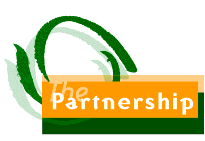 Web site:
http://thepartnership.us 

PPP Southwest Research Project
http://thepartnership.us/newsite/sasa.php

Judith Francis    jfrancis@thepartnership.us     
520-791-7911 x 1425
38